Организация преподавания химиив классах физико-математическогои гуманитарного профиля
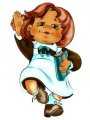 Отличие
содержание,
 методика, 
формы,
методы обучения.
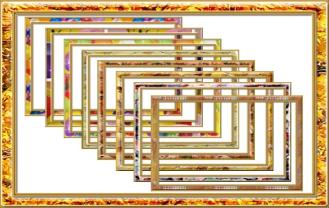 Методические подходы
определялись на основании особенностей учебно-познавательной деятельности учащихся.
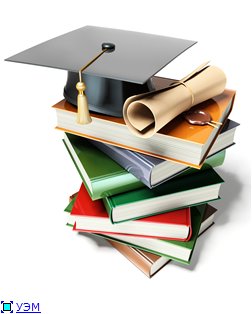 учащихся физико-математических профильных классов
отличает наличие  
 аналитико-синтетические качества ума, 
подвижность мыслительных процессов,
 пространственное воображение,
 способность к абстрагированию, 
оперированию символами и числами.
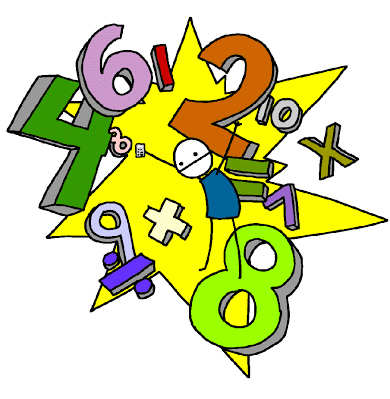 учащихся-гуманитариев (литераторов, художников, музыкантов, историков и лингвистов-языковедов)
аналитико-синтетическое,
 эмоциональное восприятие,
 наглядно-образное мышление, 
образную и словесную память.
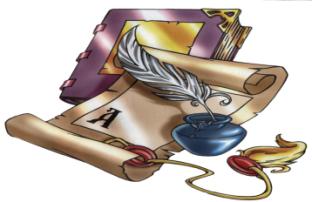 Задачи
для предметов естественно-научного цикла:
• формирование научной картины мира;
• развитие умения ориентироваться в потоке информации;
• формирование ценностного отношения к науке и научным знаниям;
• развитие умения использования знания в практической деятельности;
• формирование творческого мышления;
• воспитание экологической культуры.
Специфика задач для различных профильных классов
При отборе содержания учебного материала мы обращаем внимание на такие составляющие, как:
• естественно-научная, предполагающая изучение законов, гипотез, теорий, терминов, понятий;
• прикладная, включающая изучение фактов и научных приложений;
• гуманитарная, предполагающая использование исторического, философского, мировоззренческого и аксиологического материала.
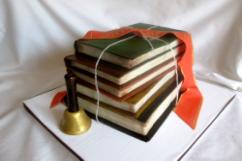 Математизация школьного курса химии
использование математических подходов при объяснении химического материала; 
выявление функциональных отношений между величинами;
 поиск математической формы выражения химических концепций; 
графическая интерпретация функциональных отношений; 
формулировка и решение математических задач как следствие решения химических проблем; 
решение количественных задач, требующих подхода к проблеме с общих позиций.
Гуманитизация школьного курса химии
интегрироваться с материалом таких дисциплин, как литература, изобразительное искусство, музыка, что усиливает воздействие на эмоциональную сферу и пробуждает интерес к химической науке.
Литературные произведения, органически связанные с материалом темы урока химии, вводят в мир высоких чувств, воспитывают способность видеть, понимать и ценить прекрасное в жизни, фрагменты из литературных произведений несут обучающую нагрузку и развивают творческий потенциал школьников.
особый интерес у ребят вызывают ассоциативные, творческие задания, выполнение которых развивает образное мышление. Поэтому на уроках химии целесообразно использовать сочинение стихов, сказок, загадок, кроссвордов и т.д.
Результаты
повышение мотивации к изучению химии ,
рост познавательной активности школьников,  
90 % опрошенных школьников профильных классов считают знания химии полезными для дальнейшей жизни,
 половина учащихся признают необходимость химических знаний для объяснения явлений, происходящих в окружающем мире.
Спасибо за внимание
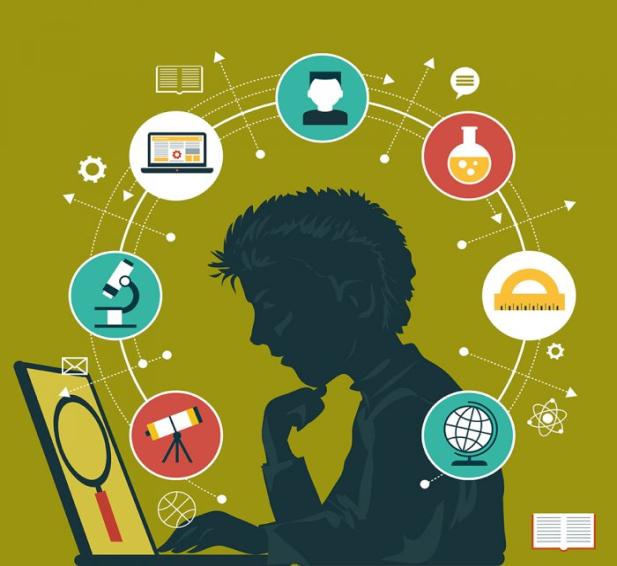